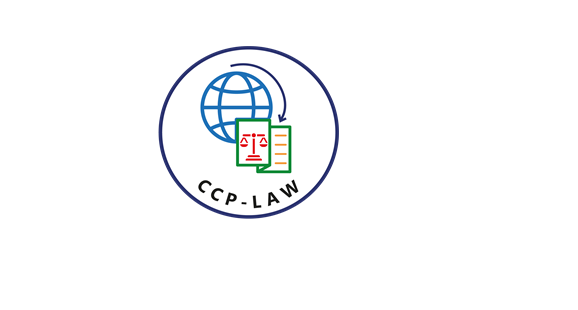 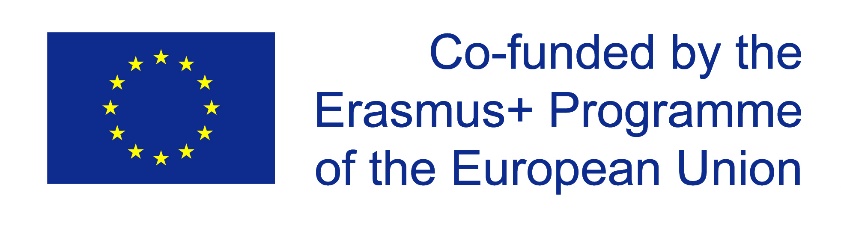 CCP-LAW
Curricula development on Climate Change Policy and Law
Subject: Corporate Governance and Climate Change
Topic 3:Governance, Risk Management and Internal Controls Instructor Name: …
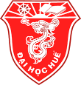 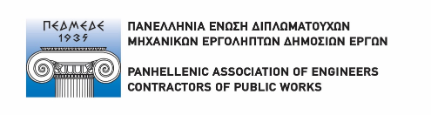 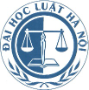 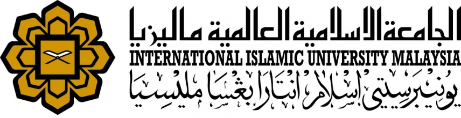 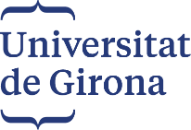 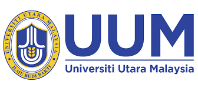 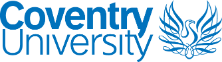 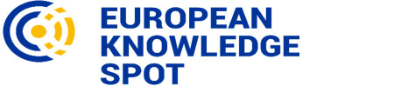 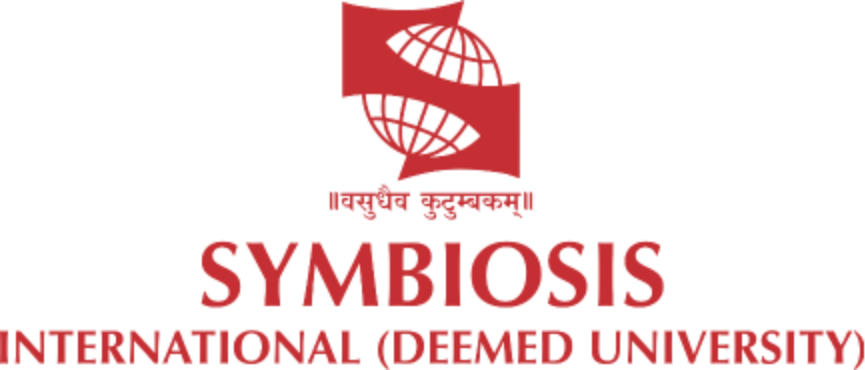 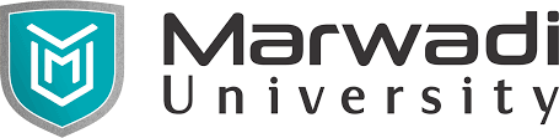 Project No of Reference: 618874-EPP-1-2020-1-VN-EPPKA2-CBHE-JP: 
The European Commission's support for the production of this publication does not constitute an endorsement of the contents, which reflect the views only of the authors, and the Commission cannot be held responsible for any use which may be made of the information contained therein.
Relationship between governance, risk and control
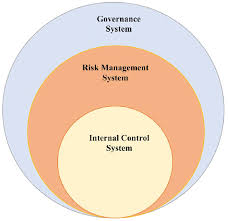 Internal Control
Definition: Mechanisms, rules, and procedures implemented to ensure the integrity of financial and accounting information, promote accountability, and prevent fraud.
Key Elements:
Control Environment: Organizational culture and governance structure.
Risk Assessment: Ongoing process to identify and evaluate risks.
Control Activities: Actions to mitigate risks.
Information and Communication: Effective dissemination of information.
Monitoring: Regular reviews and audits.
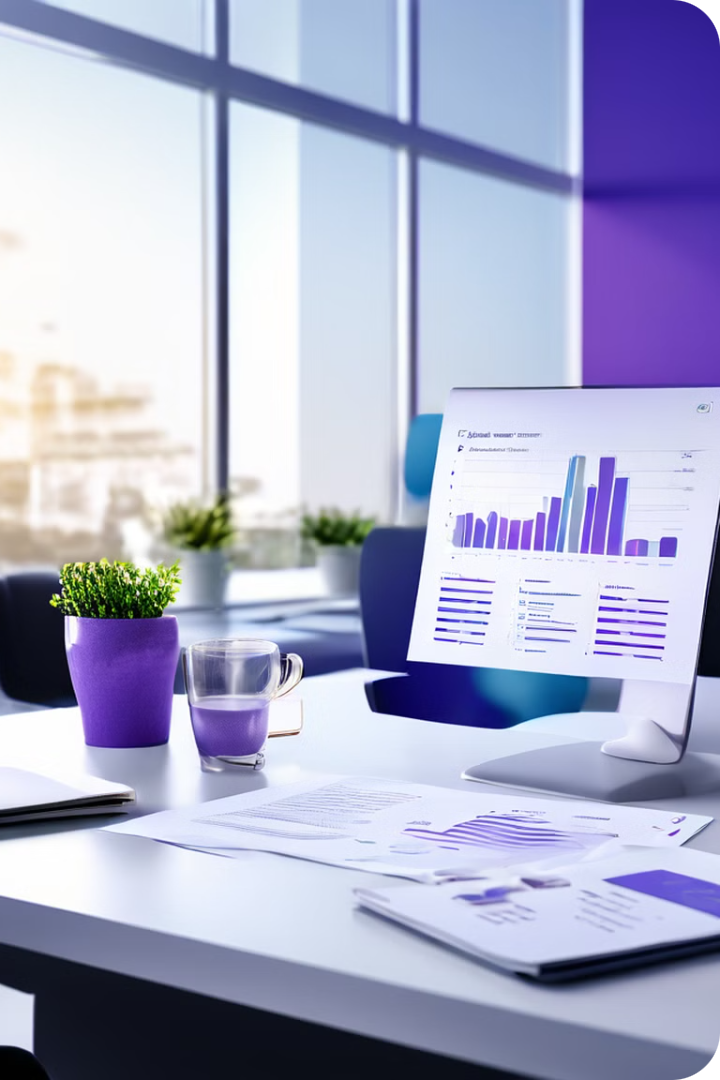 Role of Internal Control
Control Environment
1
Establishing the tone at the top and the overall attitude towards internal controls within the organization.
Control Activities
2
Implementing policies, procedures, and practices to ensure that management's directives are carried out.
Monitoring and Evaluation
3
Continuously assessing the effectiveness of internal controls and making necessary adjustments.
Integrating Governance, Risk, and Internal Control
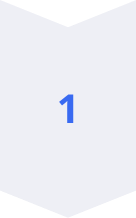 Governance
Sets the strategic direction and oversight for the organization.
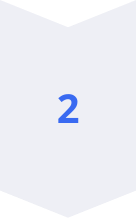 Risk Management
Identifies, assesses, and responds to potential risks that could impact the organization's objectives.
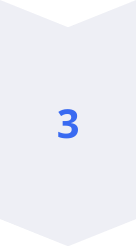 Internal Control
Implements policies, procedures, and practices to mitigate identified risks and ensure the achievement of organizational goals.
Integrating Governance, Risk, and Internal Control
Holistic Approach: Addressing governance, risk, and control as interconnected elements
Alignment: Ensuring that risk management and internal controls support governance objectives.
Continuous Improvement: Updating practices to address new risks and challenges.
Holistic Approach
Definition: Treating governance, risk management, and internal control as a single, integrated framework rather than separate entities.

Purpose: Ensuring that all three components work together to enhance the overall effectiveness of the organization.

Implementation: Developing policies and procedures that consider the interconnectedness of governance, risk management, and internal control.
Alignment
Governance Objectives: Ensure that risk management and internal control activities support the organization’s strategic goals and compliance requirements.
Risk Management Alignment:
Strategic Alignment: Ensure that risk management strategies align with the organization's objectives and business strategy.
Operational Alignment: Embed risk management processes into daily operations to manage risks proactively.
Internal Control Alignment:
Control Activities: Design control activities that mitigate identified risks effectively and align with governance policies.
Monitoring and Reporting: Establish mechanisms to regularly review and report on the effectiveness of internal controls and risk management activities to the board and stakeholders.
Continuous Improvement
Ongoing Assessment:
Risk Assessment: Regularly assess new and emerging risks, and update risk management strategies accordingly.
Control Assessment: Continually evaluate the effectiveness of internal controls and make necessary adjustments.
Feedback Loops: Implement feedback mechanisms to learn from past experiences and improve governance, risk management, and control processes.
Adaptation to Change: Stay agile and responsive to changes in the business environment, regulatory landscape, and internal organizational changes.
Key Components for Successful Integration
Leadership Commitment: Strong support from top management and the board of directors is essential for integrating governance, risk management, and internal control.
Clear Communication: Transparent communication channels between all levels of the organization to ensure everyone understands their role in the integrated framework.
Training and Awareness: Regular training programs to ensure that employees are aware of governance, risk management, and internal control practices and their importance.
Technology and Tools: Utilize technology solutions to streamline processes, enhance data analysis, and improve reporting capabilities.
Benefits of Aligning Governance, Risk, and Internal Control
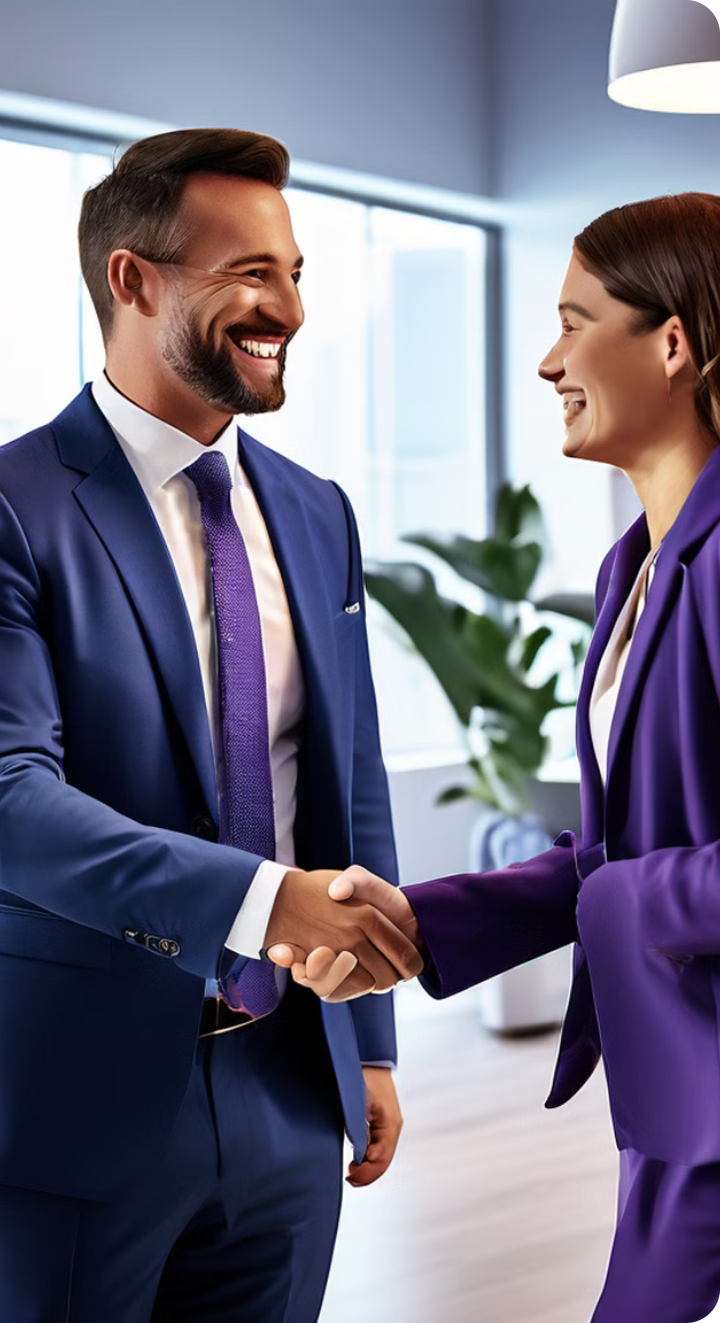 Improved Decision-Making
Aligned governance, risk, and internal control enhance the quality of strategic and operational decision-making.
Enhanced Resilience
The integration helps organizations better anticipate, respond to, and recover from potential disruptions.
Increased Efficiency
Streamlined processes and reduced duplication of efforts lead to greater organizational efficiency.
Stronger Stakeholder Trust
Demonstrating a robust, integrated approach fosters confidence among internal and external stakeholders.
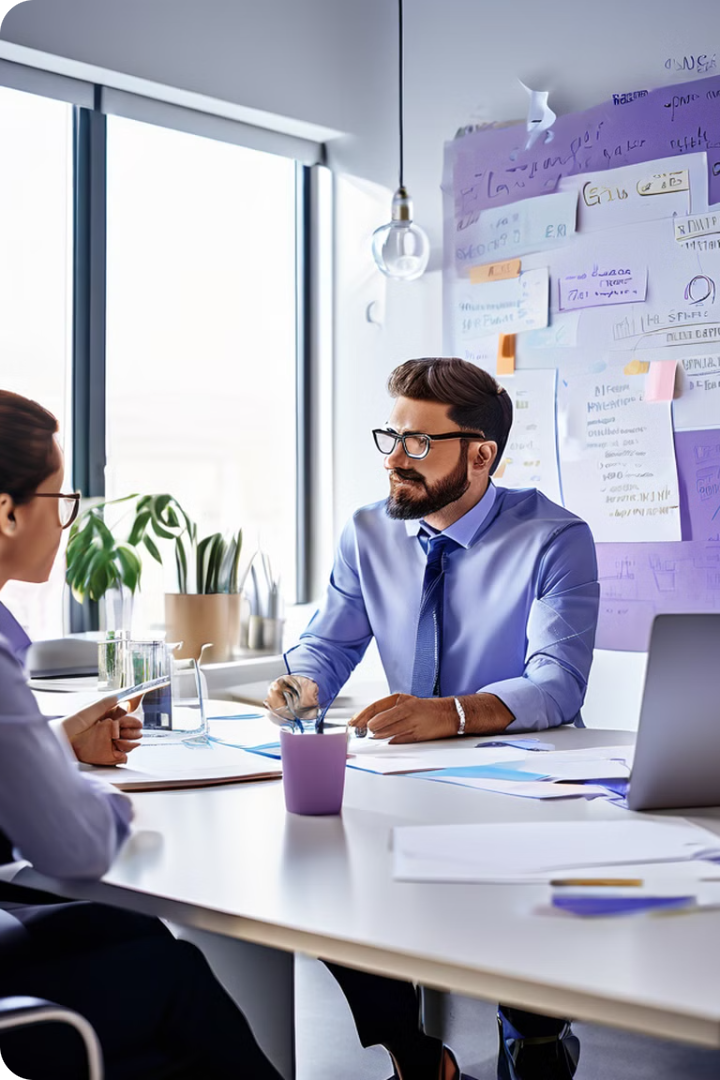 Challenges in Implementing the Integration
Overcoming the tendency for departments to operate in isolation, rather than collaborating across functions.
Siloed Mindsets
Balancing the sometimes-competing priorities of governance, risk management, and internal control.
Conflicting Priorities
Ensuring sufficient human, financial, and technological resources to effectively integrate these elements.
Lack of Resources
Addressing the cultural barriers and change management challenges in embedding the integrated approach.
Cultural Resistance
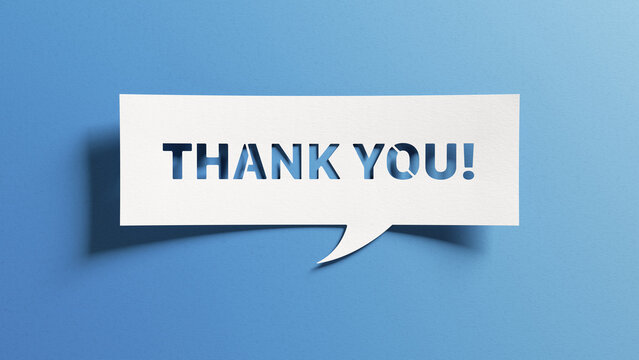